Родителям о рискованном поведении подростков
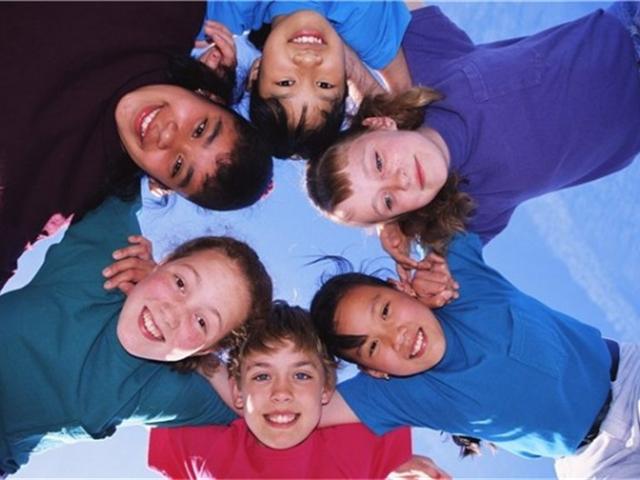 Уважаемые родители!Здоровье Ваших детей изначально является Вашей зоной ответственности. Ценности, установки и цели прежде всего закладываются в семье. Ответственное отношение к собственному здоровью у ребенка формируете Вы – своим собственным примером и теми знаниями, которые Вы вкладываете в ребенка!
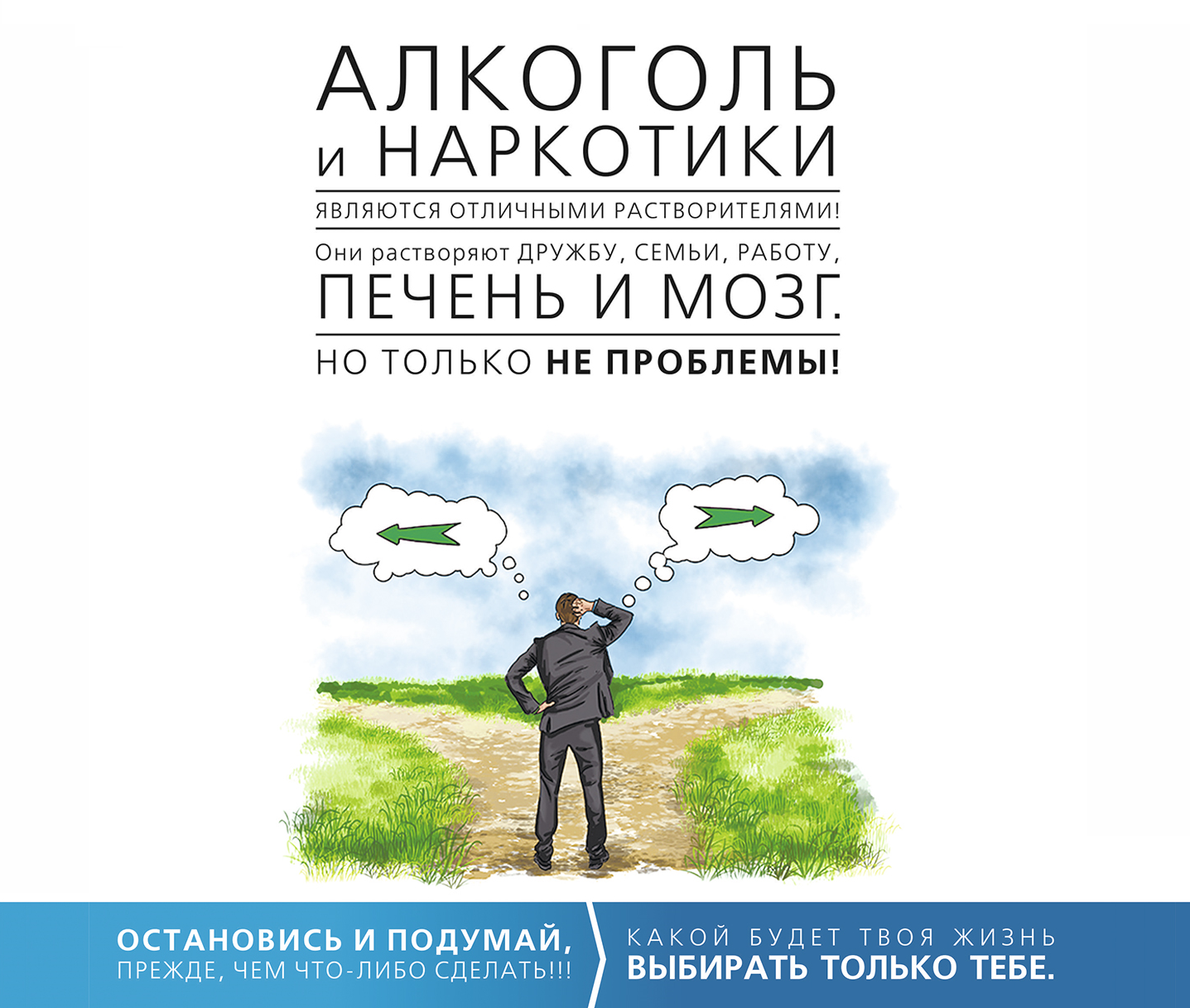 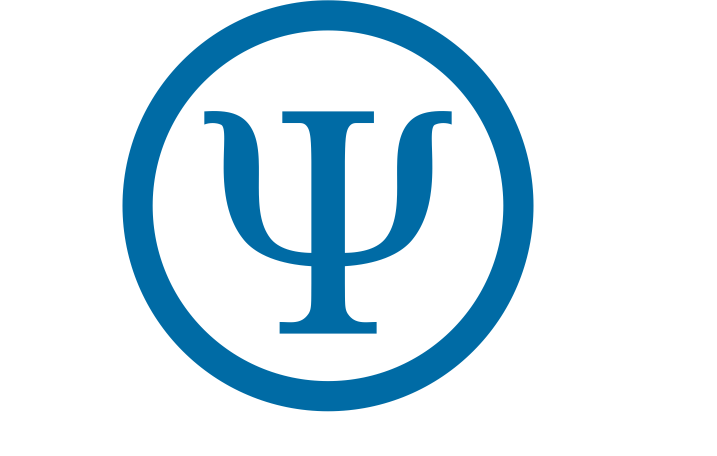 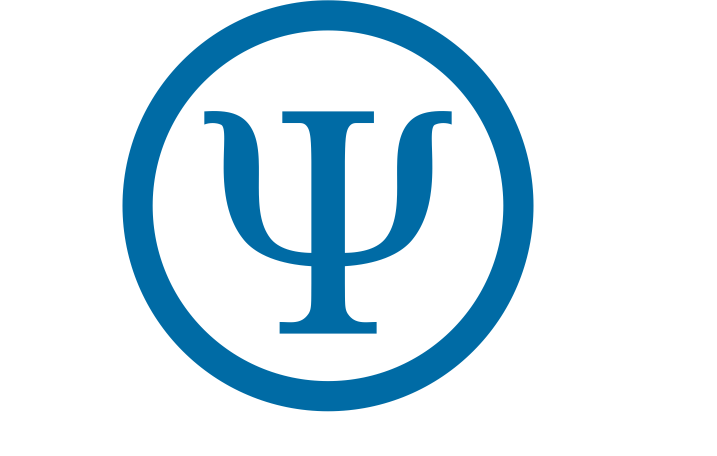 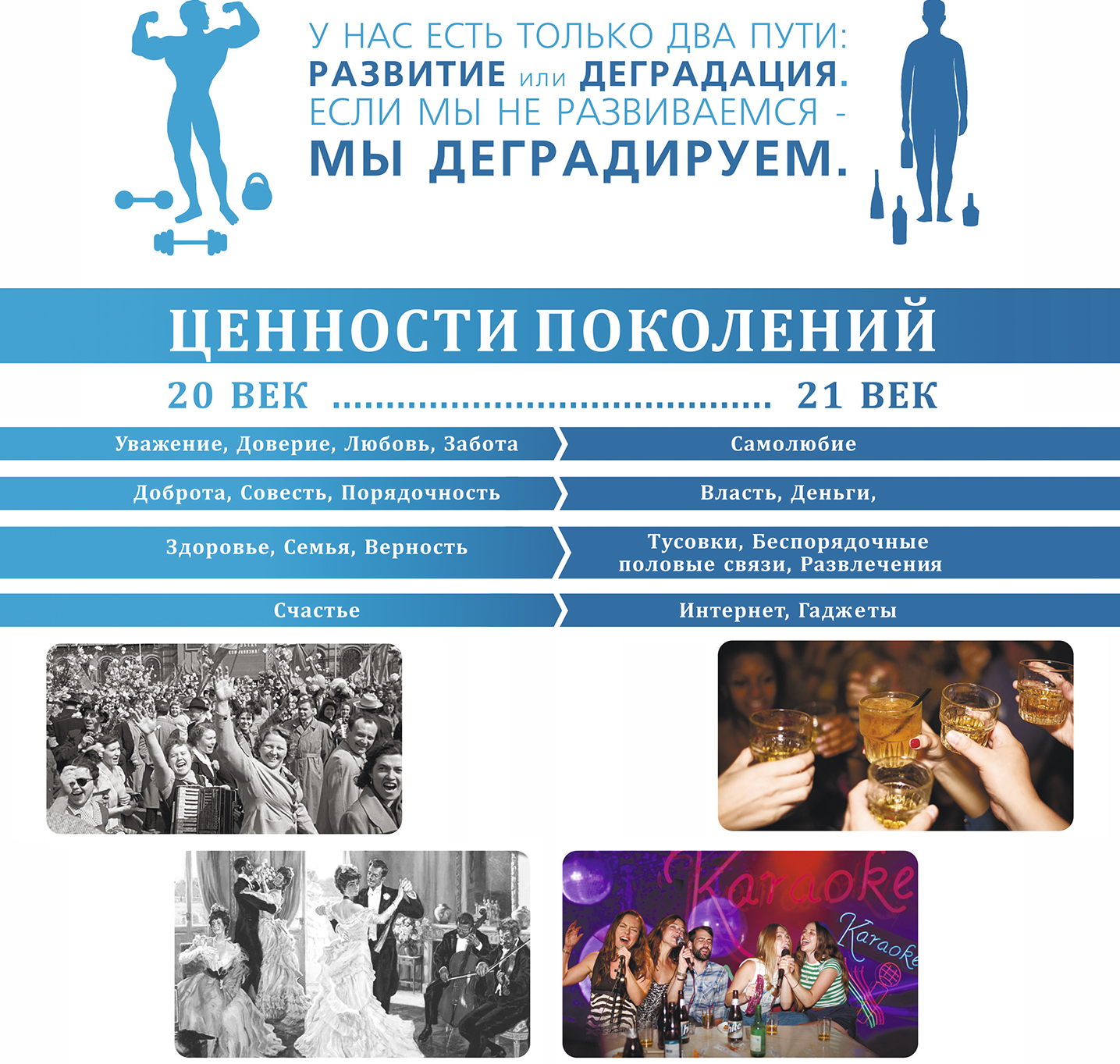 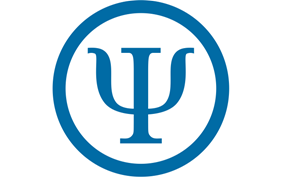 Задача родителя объяснить подростку, что основная черта взрослого человека – ответственность за собственные поступки, за свою жизнь, в том числе и за здоровье. Никто не хочет попасть в зависимость от потребления химических веществ. Только взрослый человек отвечает за свой выбор, прежде чем сделать какой-то шаг, он все взвешивает Умение самостоятельно принимать решения, не поддаваясь давлению других людей и оценивание своих поступков и их последствия — это путь к истинному взрослению.
Рекомендации психолога для родителей:
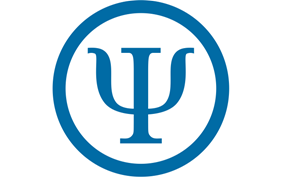 1. Общайтесь друг с другом.
2. Выслушивайте друг друга.
3. Ставьте себя на его место.
4. Проводите время вместе.
5. Обратите внимание на то, с кем общается ваш ребенок.
6. Помните, что Ваш ребенок - личность.
7. Подавайте положительный пример.
8. Помогайте детям ставить реалистические цели. 
9. Исправляя ошибки, критикуйте поступки и действия, а не самого ребенка.
10. Давайте ребенку настоящую ответственность (обязанности по дому).
11. Показывайте и говорите детям, что вы их любите. 
12. Научите ребенка противостоять давлению сверстников.
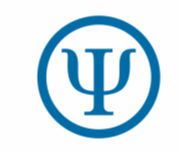 Одной из результативных форм профилактического воздействия на детей является совместный просмотр видеофильмов профилактического характера с обсуждением проблемы.

Для совместного просмотра родителей с детьми мы рекомендуем ролики и видеофильмы общероссийской общественной организации «Общее дело». Обязательно после просмотра обсудите данные видео с ребенком.
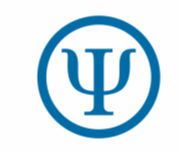 Что предпринять если возникли подозрения, что ребенок стал употреблять психоактивных вещества или наркотики?
- будьте открыты для общения с подростком;

- откровенно, доверительно поговорите с подростком о своих опасениях, подозрениях;

- будьте аккуратны и тактичны. Необоснованные обвинения в употреблении психоактивных веществ могут нанести психологическую травму подростку и привести к противоположным эффектам, 
вы можете потерять доверие и связь с ребенком;
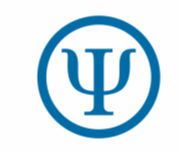 сохраняйте уважение к личности при любых обстоятельствах, позволяйте подростку озвучивать даже ошибочные утверждения. Это даст Вам возможность лучше понять ситуацию и адекватно на нее реагировать;

не критикуйте, не обвиняйте его;

выскажите собственное мнение относительно сложившейся ситуации;
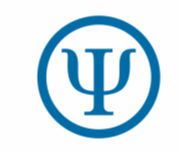 - сохраняйте доброжелательность и искренность в    
 вашем общении;
предложите помощь (договоритесь со     
специалистами: врачами, психологами о консультации, обратитесь в службу телефон доверия);

- в случае развития острых состояний у подростка (в результате употребления психоактивных веществ) обратитесь за медицинской помощью, вызовите бригаду скорой медицинской помощи.
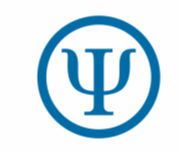 Уважаемые родители!

 поймите, что наказание – это неправильная реакция, она не приносит эффективного результата, только эмоциональное принятие, доверие, уважение, предоставлении возможности реализации самостоятельного активного поведения, соблюдение договорённостей и ответственность за свои действия влияет на благоприятный эмоциональный климат в семье.
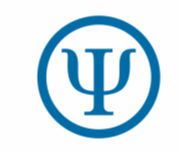 Позиция одобрения, как правило приводит, к тому что ребенок становиться доверчивым по отношению к родителям и обращается к ним за советом и помощью.

Желаем Вам удачи на сложном пути воспитания гармоничной и целеустремлённой личности, свободной от патологических зависимостей.
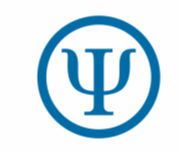 Единая социальная психологическая служба
 «Телефон доверия»
8-800-101-12-12, 8-800-101-12-00 

«Детский телефон доверия»
 8-800-200-01-22